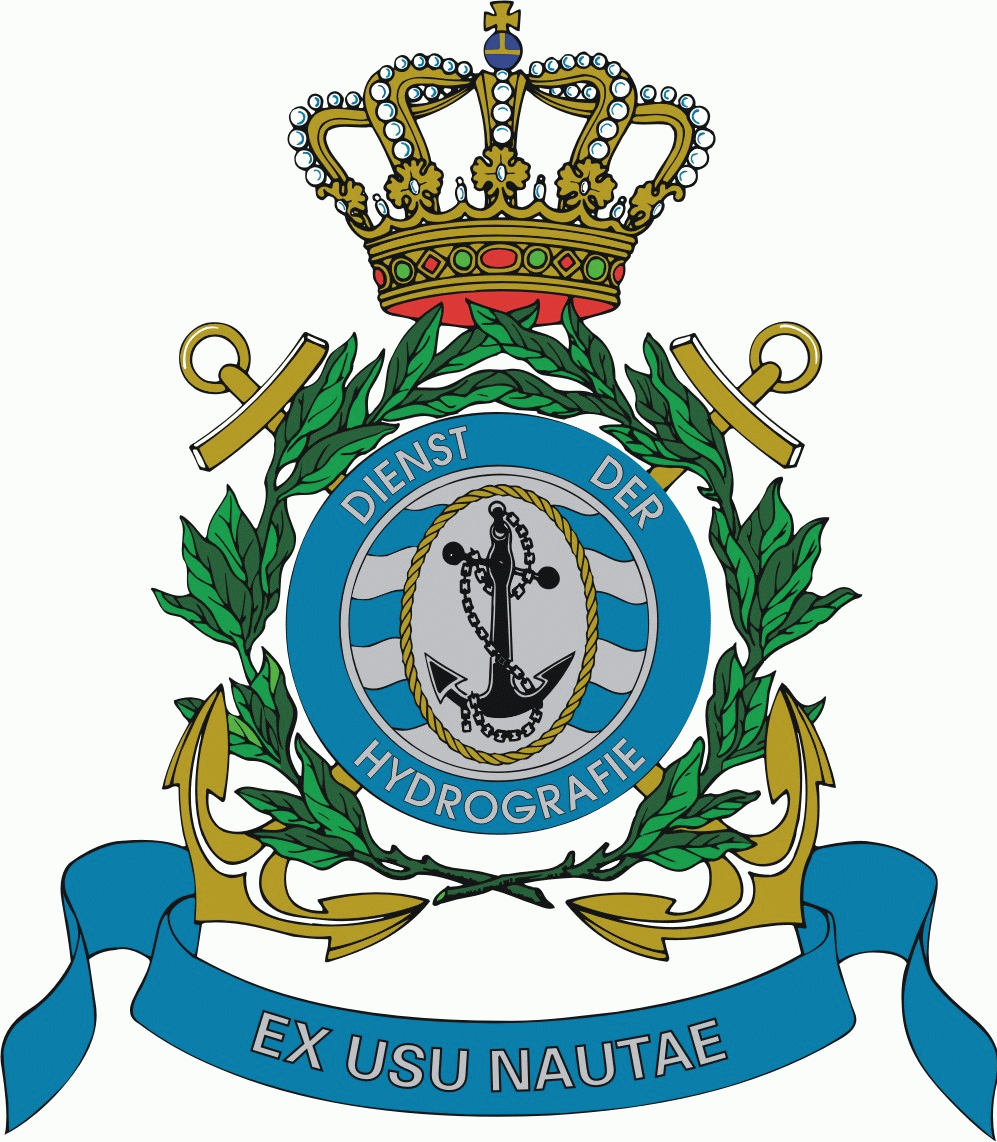 17th MACHC Conference
Agenda item 2.2

IRCC 8 report
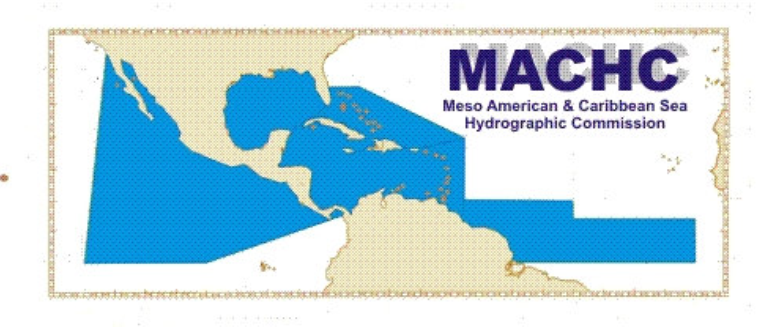 Content
MACHC report to IRRC8 

IBSC

IRCC8 Action list

IRCC8 Work plan
MACHC report to IRRC8
Summary
Progresses made on the membership

Importance of Spanish within the MACHC 

Procedure for selection of MS for the IHO council

MICC achievements, including NOAA Port Analysis

First Risk assessment meeting, plus follow on activities.
 
MEIP,  work on future viability (incl ENC online viewer).

CB Committee active with a structured plan
MACHC report to IRRC8
16th MACHC- St John’s, Antigua and Barbuda
12 of 13 MS
Interna-tional  organisa-tions
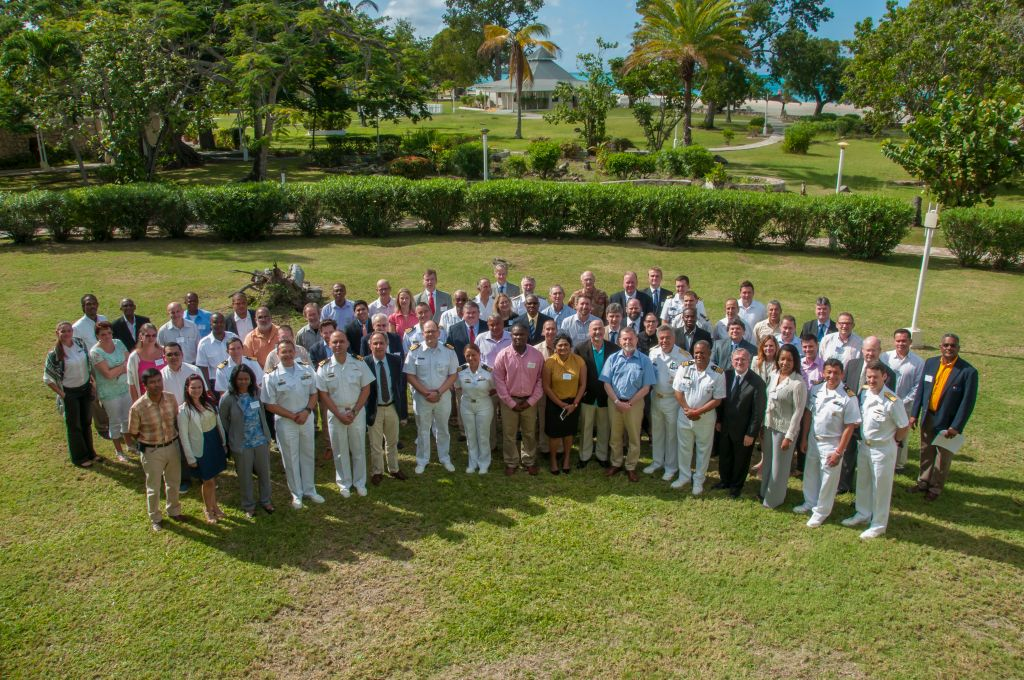 7 of 
13 AMS
Regional organisa-tions
6 Obser-ver nations
Industry
During Conference some 80 participants
MACHC report to IRRC8
Memberschip
Dominican Republic Associate Member
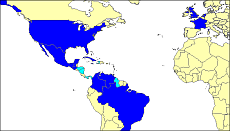 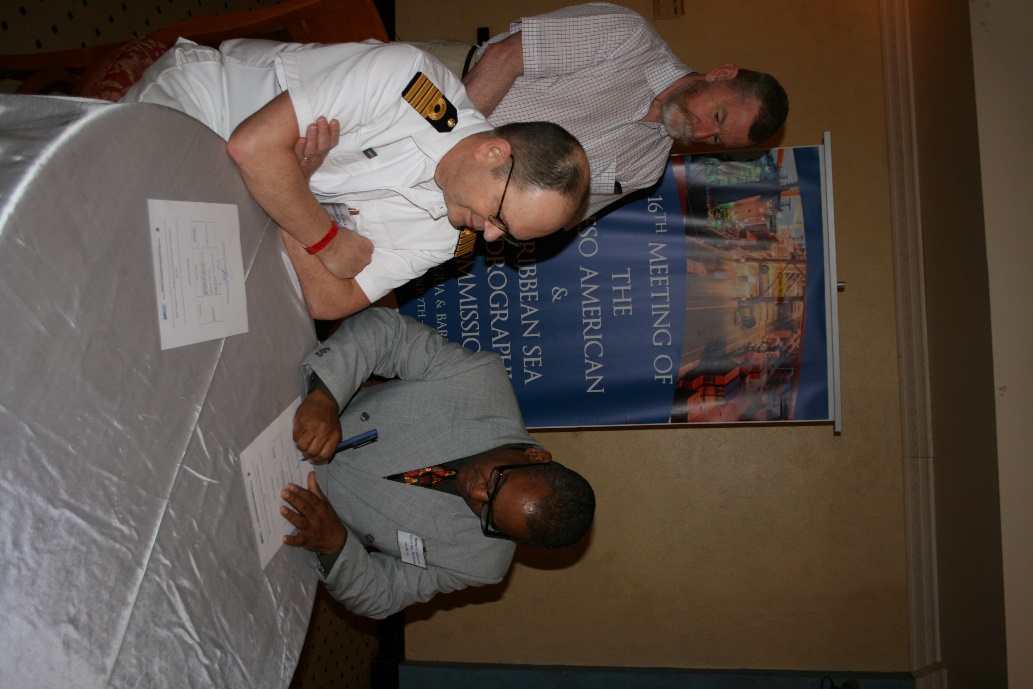 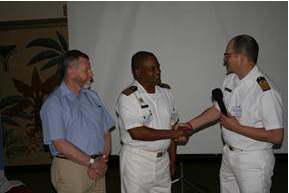 MACHC report to IRRC8
Spanish within the MACHC
Conclusions
IOT advance aims of MACHC the use of the Spanish language, wherever possible, would be beneficial.

Focus on working language, not official IHO-language.
inclusiveness  budgetary constraints 

Amended Statutes for Spanish: 
Continuous interpretation at meetings to and from Spanish being provided
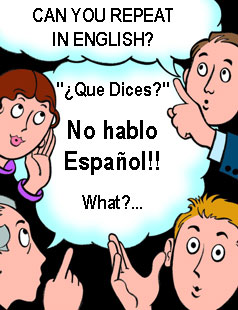 MACHC report to IRRC8
MACH Integrated Charting Committee (MICC)
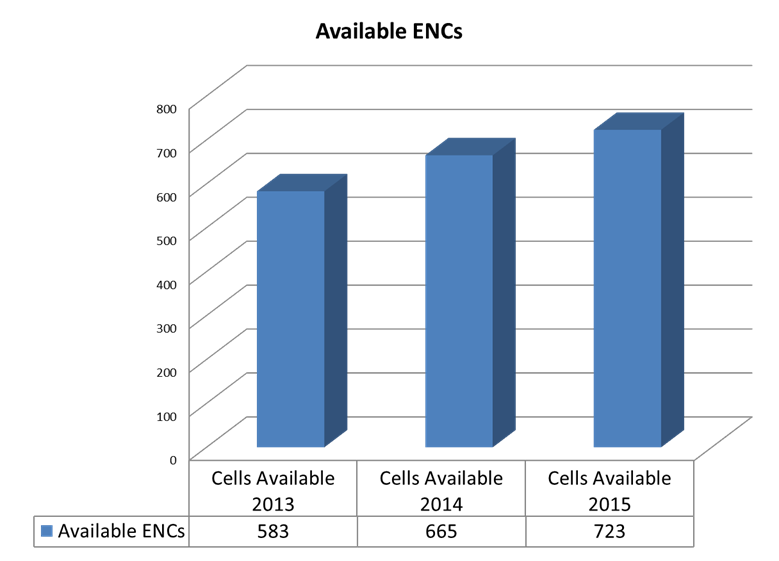 S-11 update published
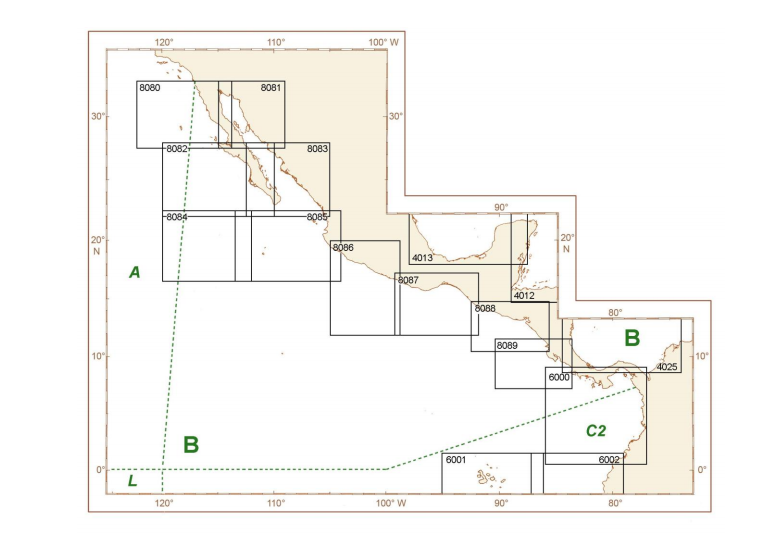 STEADY PROGRESS
47 new ENC’s
MACHC report to IRRC8
NOAA Port Analysis Evaluation – Gaps
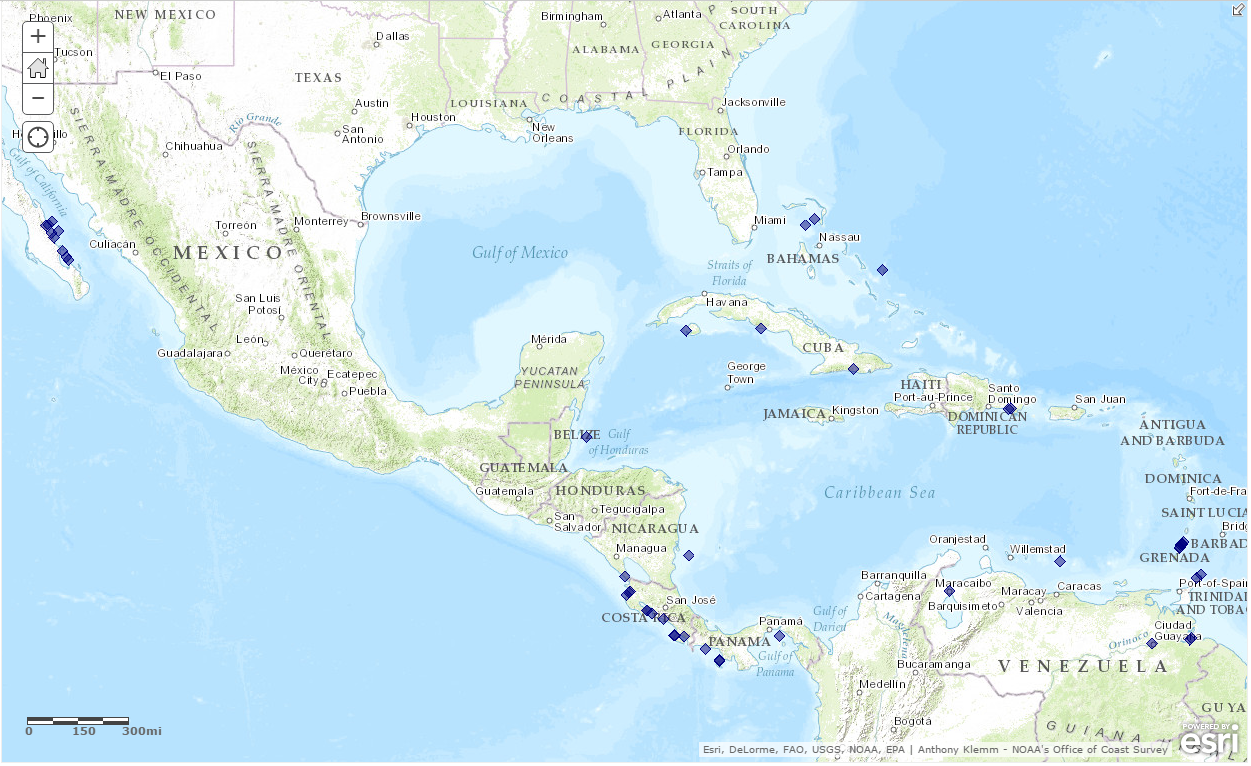 48 out of the 373 world-wide Cruise Ship Ports/Anchorages not covered by Band 4, 5, or 6 ENCs are located in the MACHC
Three have already been covered by new large scale ENCs
MACHC report to IRRC8
Marine Economic Infrastructure Programme (MEIP) WG
ENC Online viewer (WMS)
Remove password?
Yes. Showcase to spark interest IOT for data be used in other initiatives.
No. Chart data is a commodity that merits a return on investment.
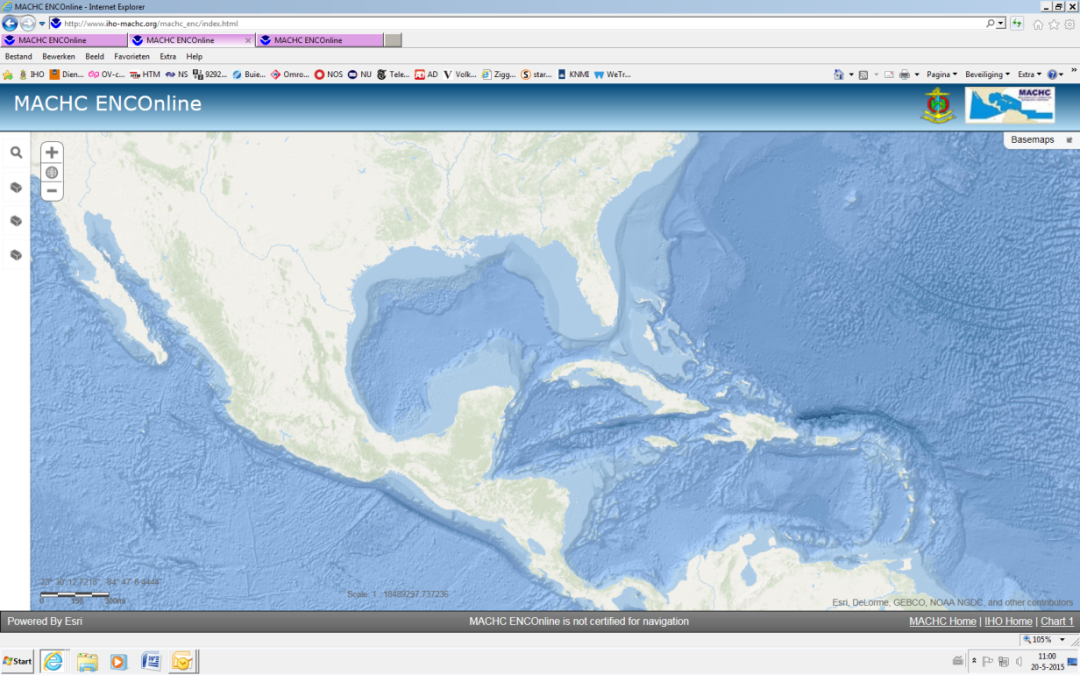 CATALYST
IOT maintain momentum, NOAA offered to host two versions of the viewer: one under password and one without
MACHC report to IRRC8
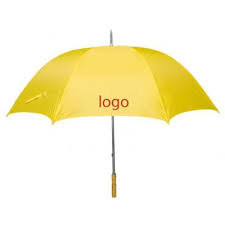 Capacity Building Committee
MSI & Hydro Governance Workshop
SDB Workshop
MSDI Workshop for Spanish Speakers
Seminar on Raising Awareness of Hydrography
MACHC 
CB plan 2013-2017
2017
4  Proposed
ACTIVITIES
2014
4 Completed
2016
4  Funded
2015
6 Completed
MACHC report to IRRC8
Capacity Building Committee: challenges
Need for more courses in Spanish. 

Complications in managing and coordinating MACHC CB activities in combination with a growing number of regional initiatives, e.g. FOCHIAMECA, OECS, PAIGH, US support to Haiti etc.
IBSC
Standards of Competence for Hydrographic Surveyors
JPN HO: separate Cat. A syllabus for Hydrographic Surveyors that already hold a Cat. B certification. 

No, but:
If Cat B before Cat A: submitting institute must demonstrate that total combined training is at Cat A level.
“IBSC to clarify the course duration timeframes indicated in S-5A, S-5B, S-8A and S-8B  (minimum versus recommendations).
IRRC8 Action list
Annexes to MACHC letter 17/2016
A. Filtered Decision List. 
Affect the MACHC region 
Of immediate interest to its Members.

B. Filtered Action List 
Relate to the MACHC region. 
Added Column with proposed MACHC way ahead. 
Basis for discussion during agenda item 2.2
IRRC8 Action list
IRCC 8 Actions translated in MACHC Actions (1)
IRRC8 Action list
IRCC 8 Actions translated in MACHC Actions (2)
IRRC8 Action list
IRCC 8 Actions translated in MACHC Actions (2)
IRRC8 Workplan
IRCC 8 Workplan translated in MACHC Actions